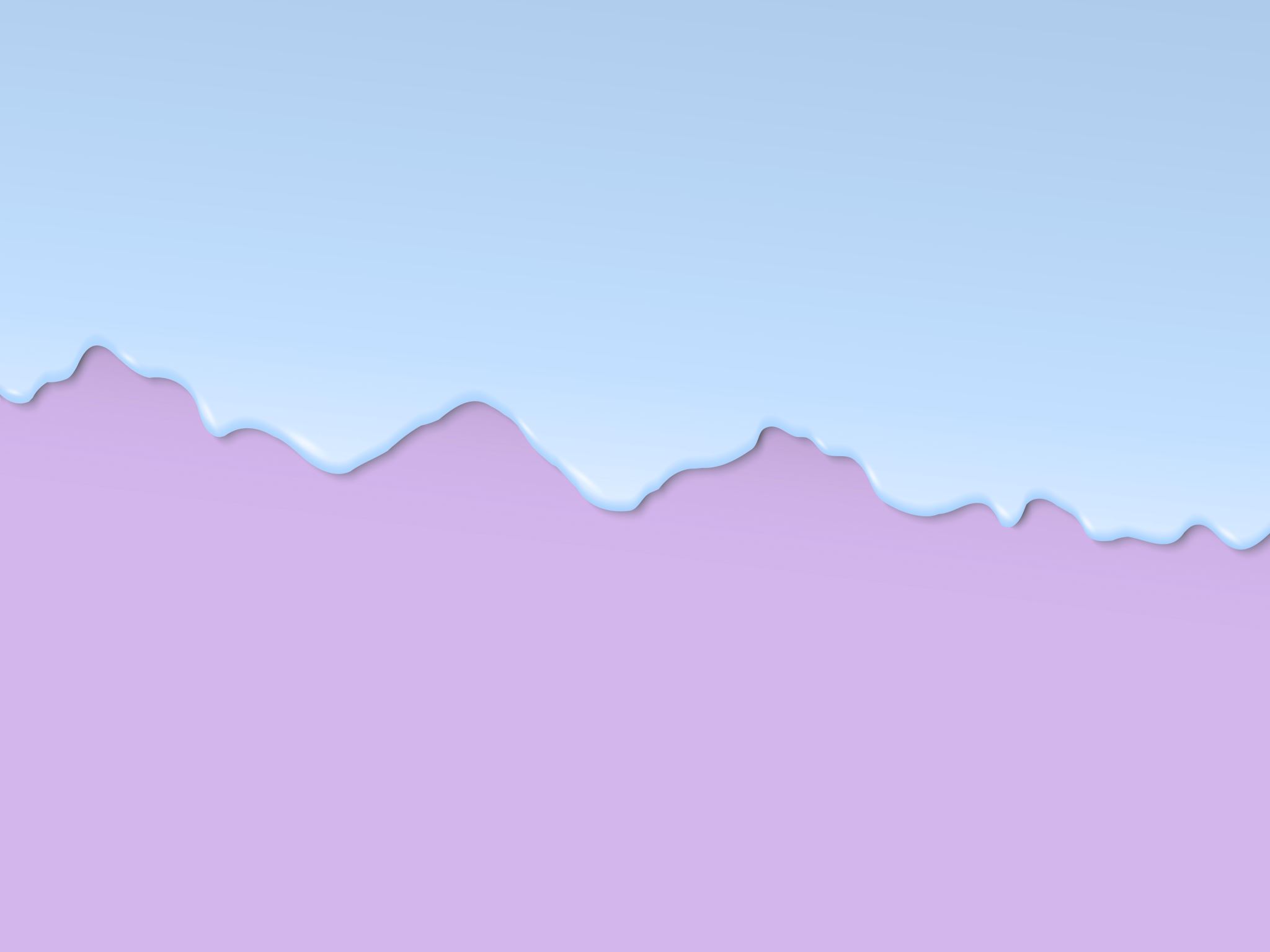 MSWR and TEAP
Diane A. Tennies, PhD, LADC
April 2023
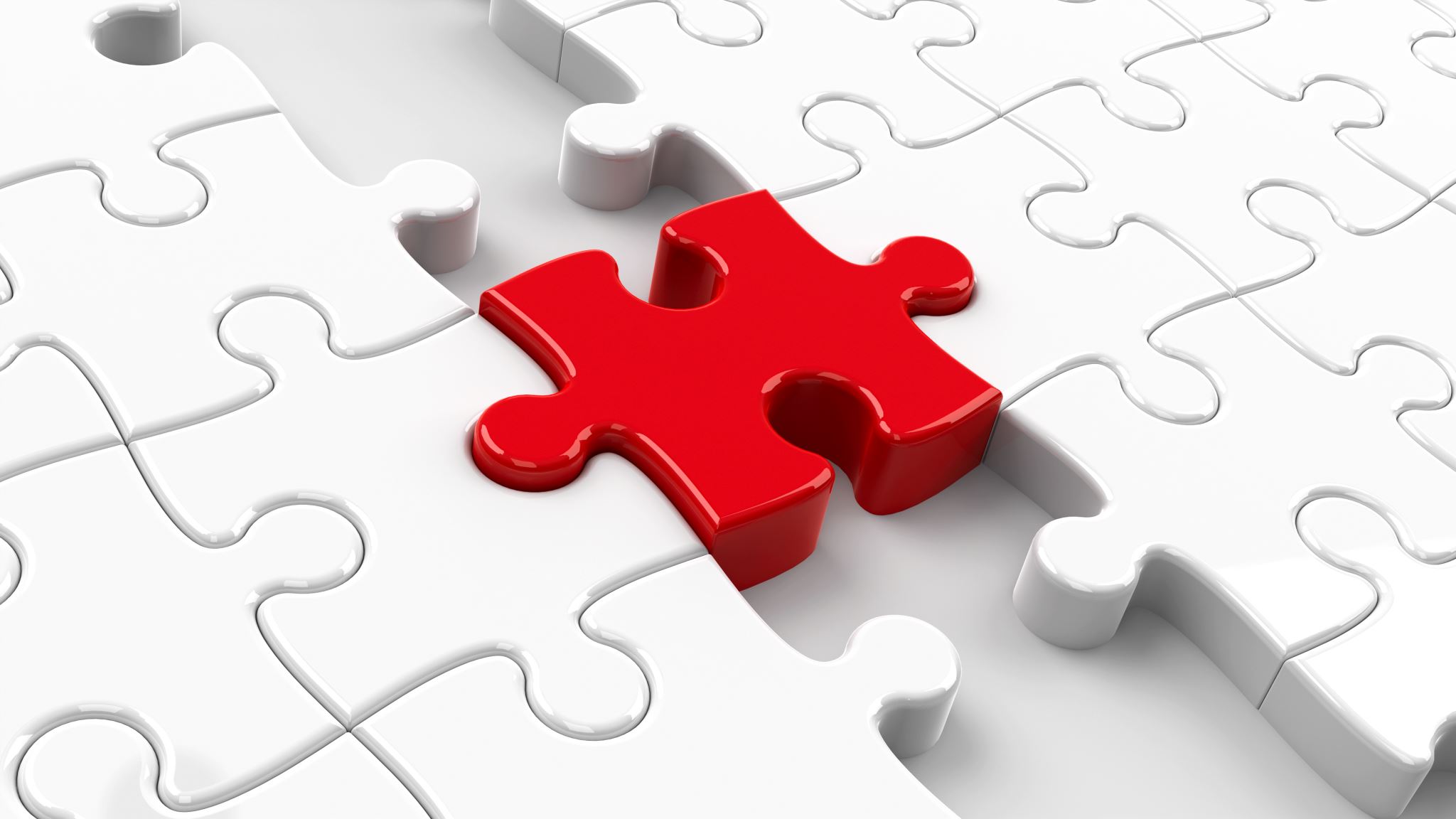 Learning Objectives
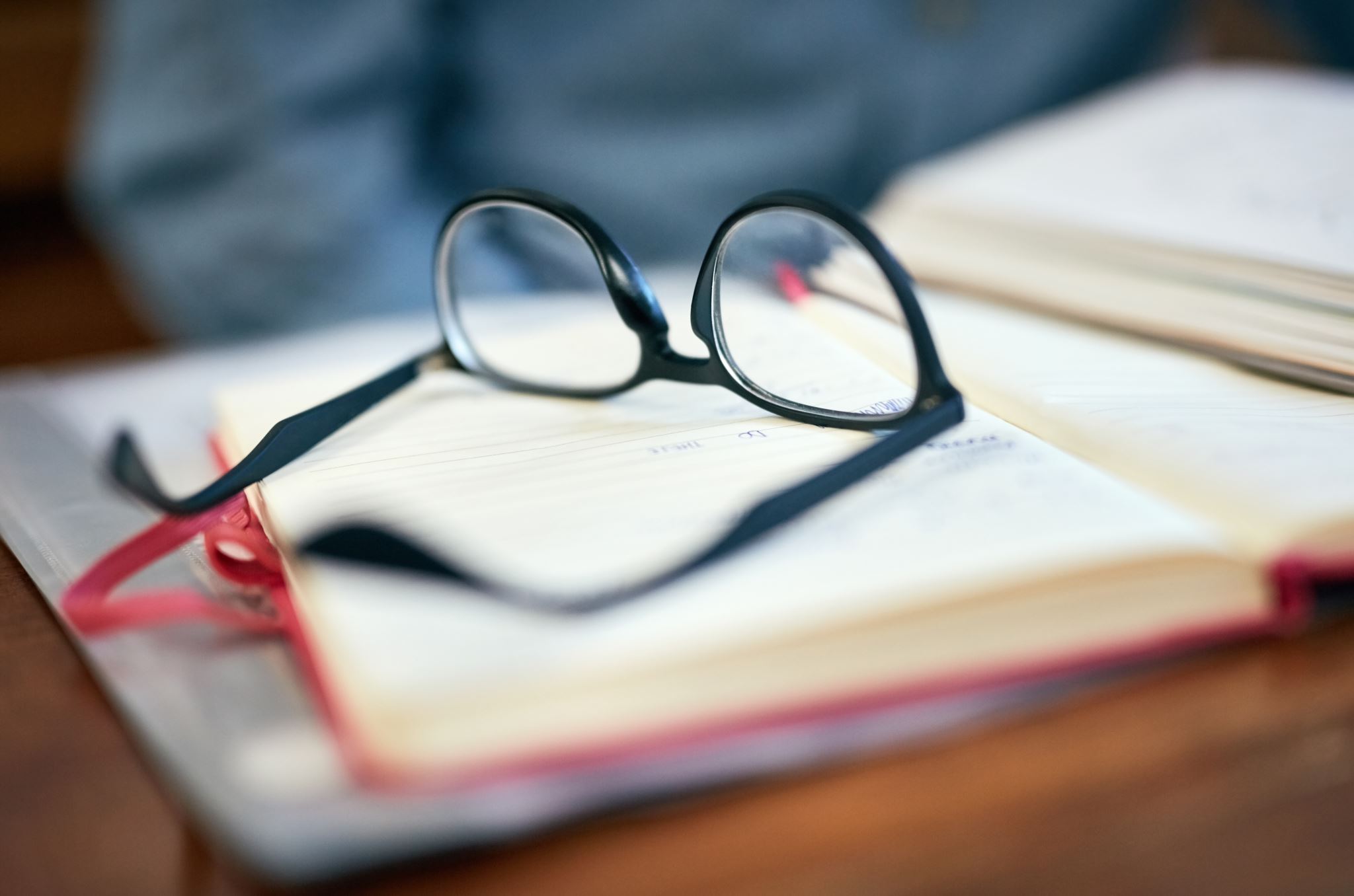 Scenarios Where MSWR is Possibly Needed
Upon entry with a student who is experiencing substance withdrawal.
During the intervention period when a student’s addiction (and related behaviors) are interfering with functioning, and they report being unable to remain abstinent.
After the intervention period, the student experiences a significant and extended relapse (possibly during a break away from center).
Student receives an ETOH–related SIR and assessment evidences a SUD.
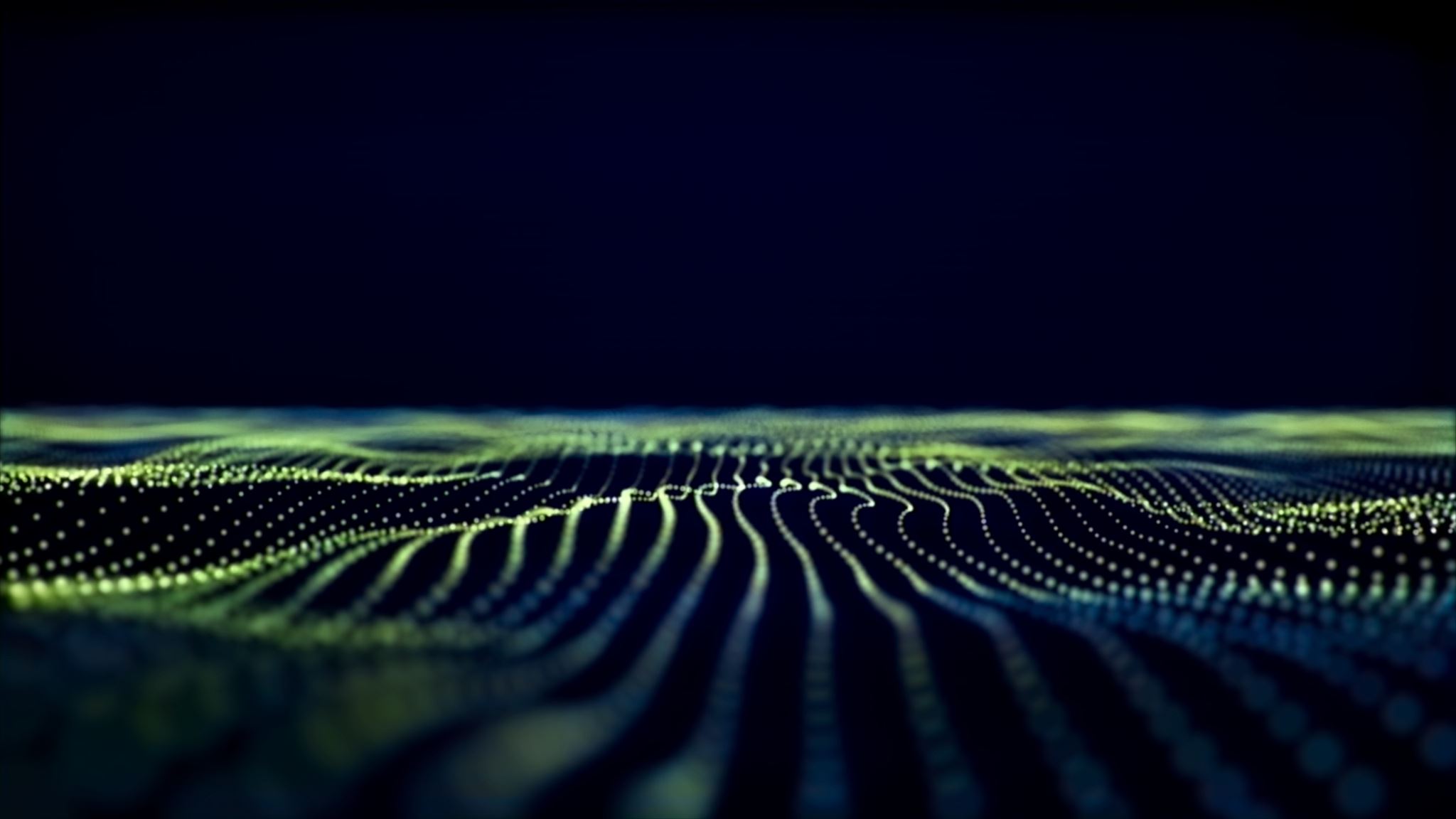 Other Possible Scenarios
What have you encountered?
Job Corps PHR Change Notice Number 22-02
Released 11/30/2022

SUBJECT: Revisions to the Policy and Requirements Handbook (PRH) Applicant File Review, Reasonable Accommodation, Confidentiality and Transmission and Storage of Protected Health and Disability Information, Medical Separation, Direct Threat, and Health Care Needs Processes
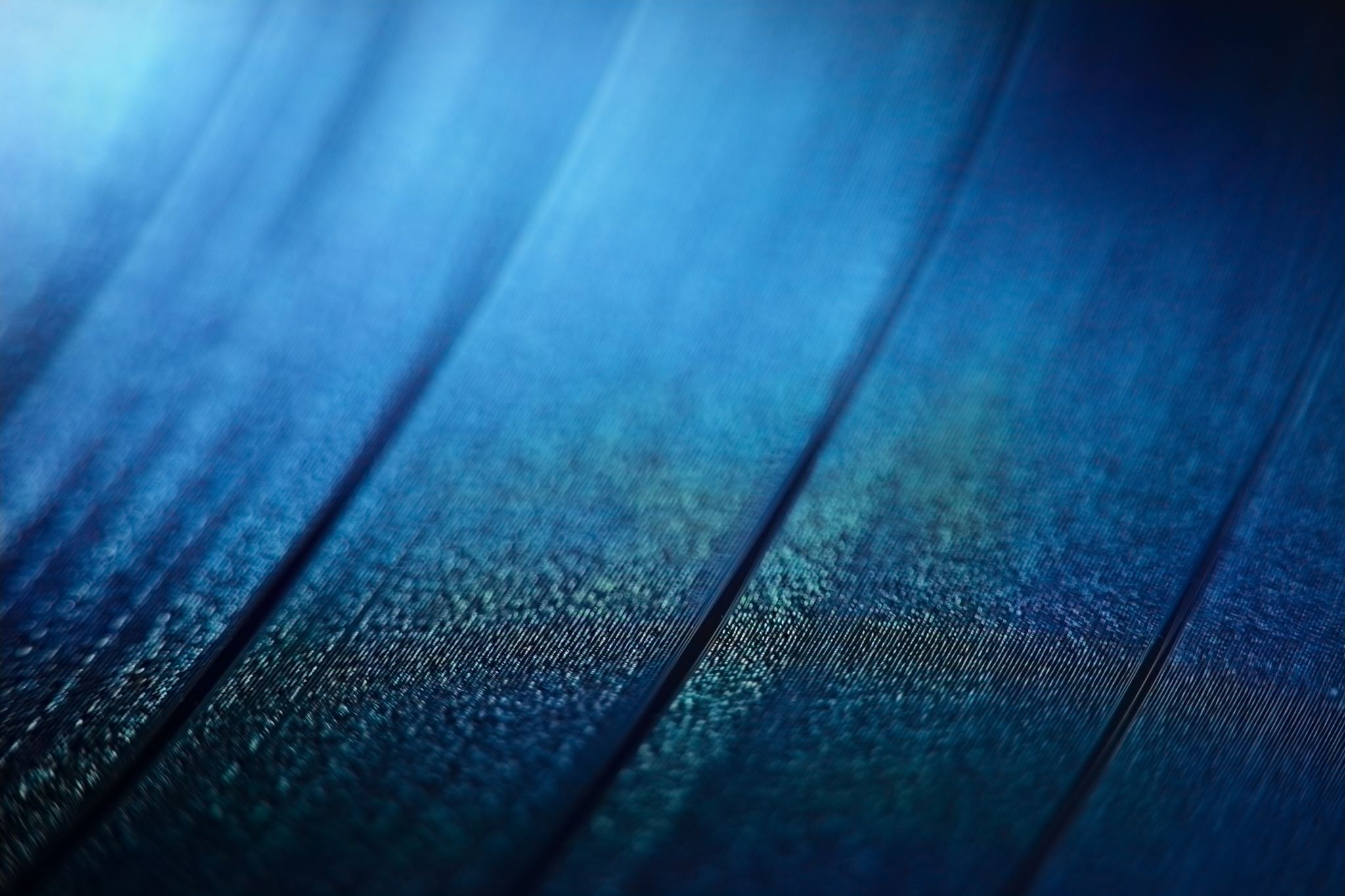 When Do Medical Separations Occur?
Medical Separation Considerations
A medical separation may be considered when the appropriate qualified health professional (TEAP) has determined the student has a preexisting or acquired health condition that requires treatment beyond the basic health services provided by Job Corps; AND
The necessary treatment is unavailable or will be unusually costly to Job Corps; AND
Administrative Leave with Pay, Personal Leave with Pay, other types of leave, and other methods of addressing relevant medical concerns without resorting to separation have been tried or considered in each individual case and determined to be insufficient.
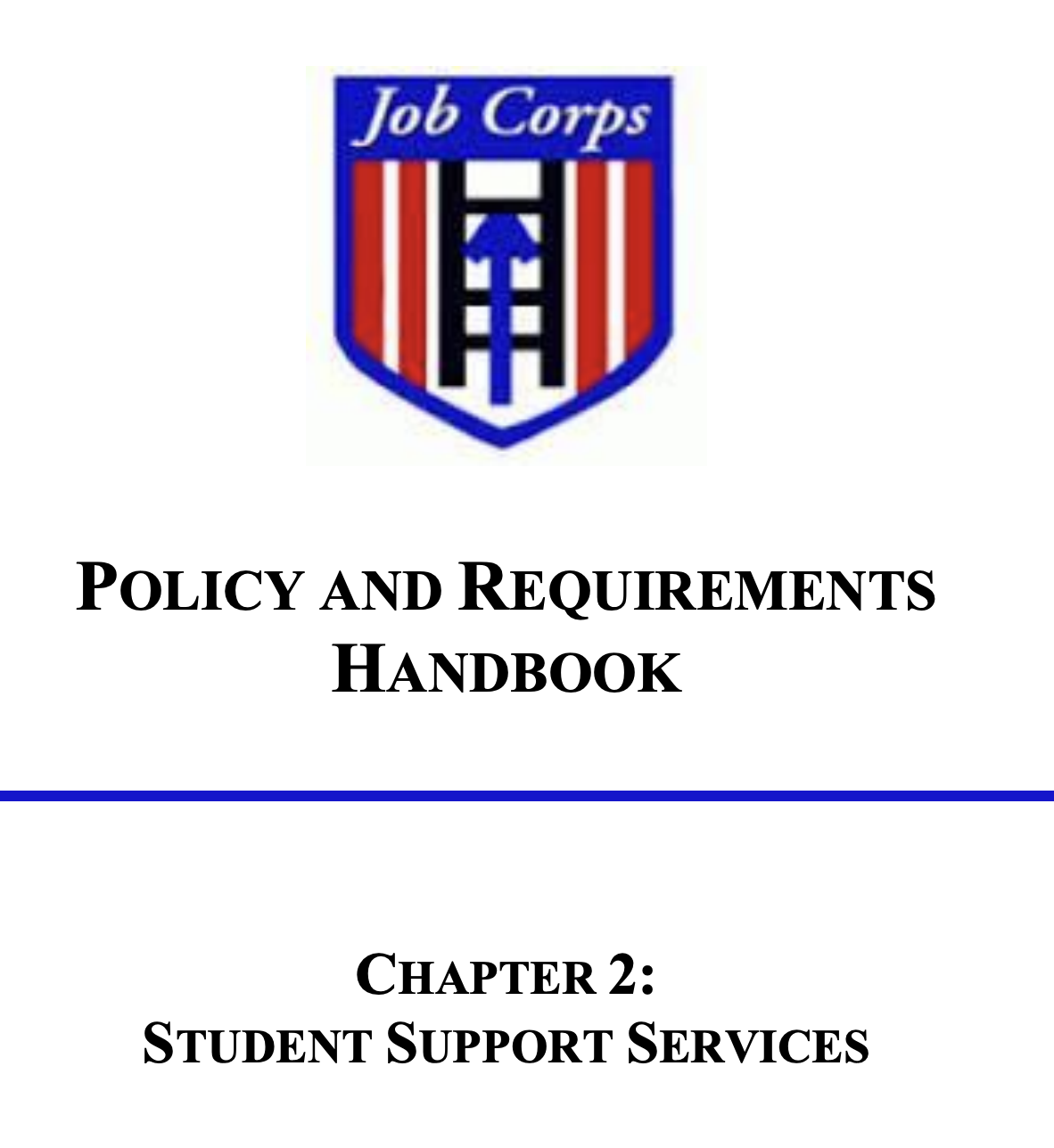 PRH 2.3 R5 MSWRs
5. Medical Separations with Reinstatement Rights (MSWR) for substance use conditions: 
(a) Students may be given a MSWR for a diagnosed substance use condition, allowing the student to return to Job Corps to complete his or her training within 180 days. To return to Job Corps, proof of treatment completion from a qualified provider must be received. 
(b) A MSWR for substance use conditions can only be given if the following conditions are met: 
(1) The TEAP specialist and Center Director agree that the student has a diagnosed substance use condition. 
(2) There is a documented assessment of the student’s diagnosed substance use condition by the TEAP specialist in collaboration with the center mental health consultant. 
(c) A MSWR cannot be granted in lieu of ZT separation when a positive follow-up test is reported during the intervention period. [This means up to the point the second drug test is collected.]
(d) If a student is placed on a MSWR during the intervention period, the intervention period is suspended and resumes the day the student is scheduled to return to the center.
PRH 2.3 R5: c. [Entrance] Assessment for identification of students at risk for substance use problems to include:
1.) Review of Social Intake Form (SIF) or intake assessment of all students performed by counseling staff within one week of arrival.

2.) Formalized assessment measures (e.g., SASSI3 or SASSIA2), and clinical judgment to determine students’ level of risk for substance use.

3.) Collaboration with the Center Mental-Health Consultant to determine when a MSWR or medical separation is appropriate and should be recommended for a student with substance use conditions (see Chapter 2, Section 2.3, R5, e.5)
Overview of MSWR Process
Steps when Students Need Assessment
PRH 2, R5 is silent about the specifics of the assessment process.
Data available to rely upon:
SHR (653 and Health History Form, especially alert questions)
SIF (score the CRAFFT and document results)
Results of formalized assessment measures administered to those with 2 or more on CRAFFT (questions 4-9)
Initial UDS results
Feedback from other staff (counselor/trade instructor/reaction/residential)
Clinical Interview of Student 
(Center must have an assessment process for students that allows confidence that students who need additional support to be successful at Job Corps are identified and services provided (based on results of the assessment)).
Four Critical Elements of the Assessment Conclusions
The Center Director must approve all medical separations. 
The TEAP Specialist should document the following information with the Center Director’s formal medical separation notification: 
 Diagnosis—A narrative statement of the student's condition according to the most recent DSM diagnostic categories, including all relevant clinical information. A SPAMIS code must also be provided based on the International Classification of Diseases – Edition 10. 
 Functional Statement—A clinical statement that includes a summary of clinical evidence and information about the student's functional ability and how they are not able to benefit from the training program at this time. 
 Escort—A specific statement regarding the need for an escort to ensure that the student arrives safely at his/her destination. 
 Referral—The substance abuse agency or services identified, and the actual referral arrangements made to assist the student. Before leaving the center, the student should sign a release of information form so that the TEAP Specialist can provide the agency with a referral summary and receive treatment information. 

(From the TEAP Desk Reference Guide)
Assessment Process and Documentation
DSM-5 Criteria for Substance Use Disorder
Taking the substance in larger amounts or for longer periods than was intended. 
There is a persistent desire or unsuccessful efforts to cut down or control use.
A great deal of time is spent in activities necessary to obtain the substance, use substances, or recover from its effects.
Craving, or strong desire to use substance.
Recurrent substance use resulting in a failure to fulfill major role obligations at work, school or home.
Continued substance use despite having persistent or recurrent social or interpersonal problems caused or exacerbated by the effects of substance.
Important social, occupational or recreational activities are given up or reduced because of substance use.
Recurrent substance use in situations in which it is physically hazardous.
Substance use is continued despite knowledge of having a persistent or recurrent physical or psychological problem that is likely to have been caused or exacerbated by the substance.
Tolerance, either markedly increased amounts of substance to achieve intoxication or desired effect or diminished effect with continued use of the same amount of substance.
Withdrawal (symptoms or taking another substance is taken to relieve/avoid withdrawal symptoms.
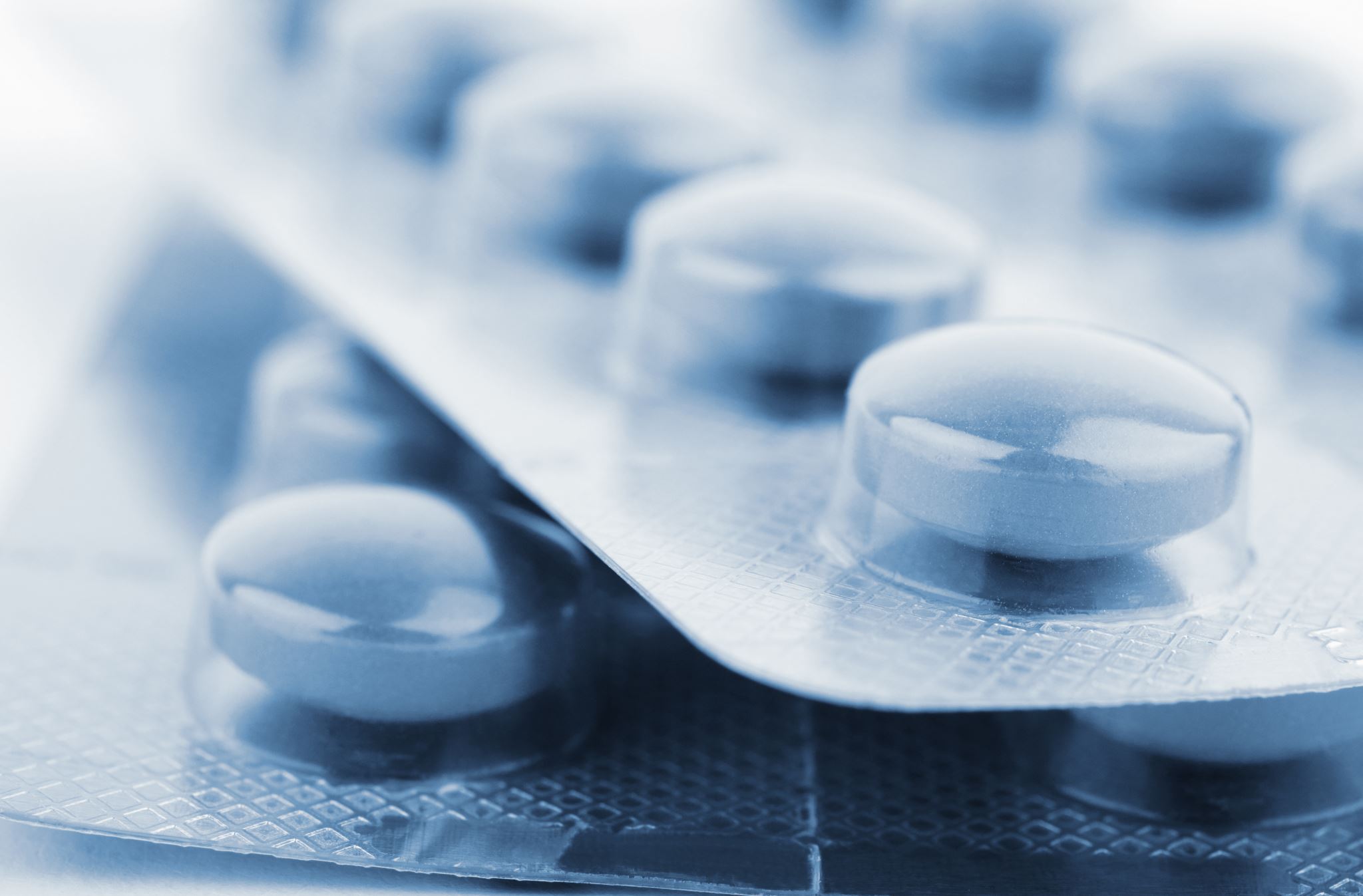 Severity of the Substance Use Disorders
Severity depends on how problematic the substance use disorder is (e.g., how many symptoms are identified)
Two or three symptoms indicate a mild substance use disorder
Four or five symptoms indicate a moderate substance use disorder
Six or more symptoms indicate a severe substance use disorder.
Qualifiers: in early remission, in sustained remission, on maintenance therapy, and in a controlled environment.
This information assists in determining treatment requirements.
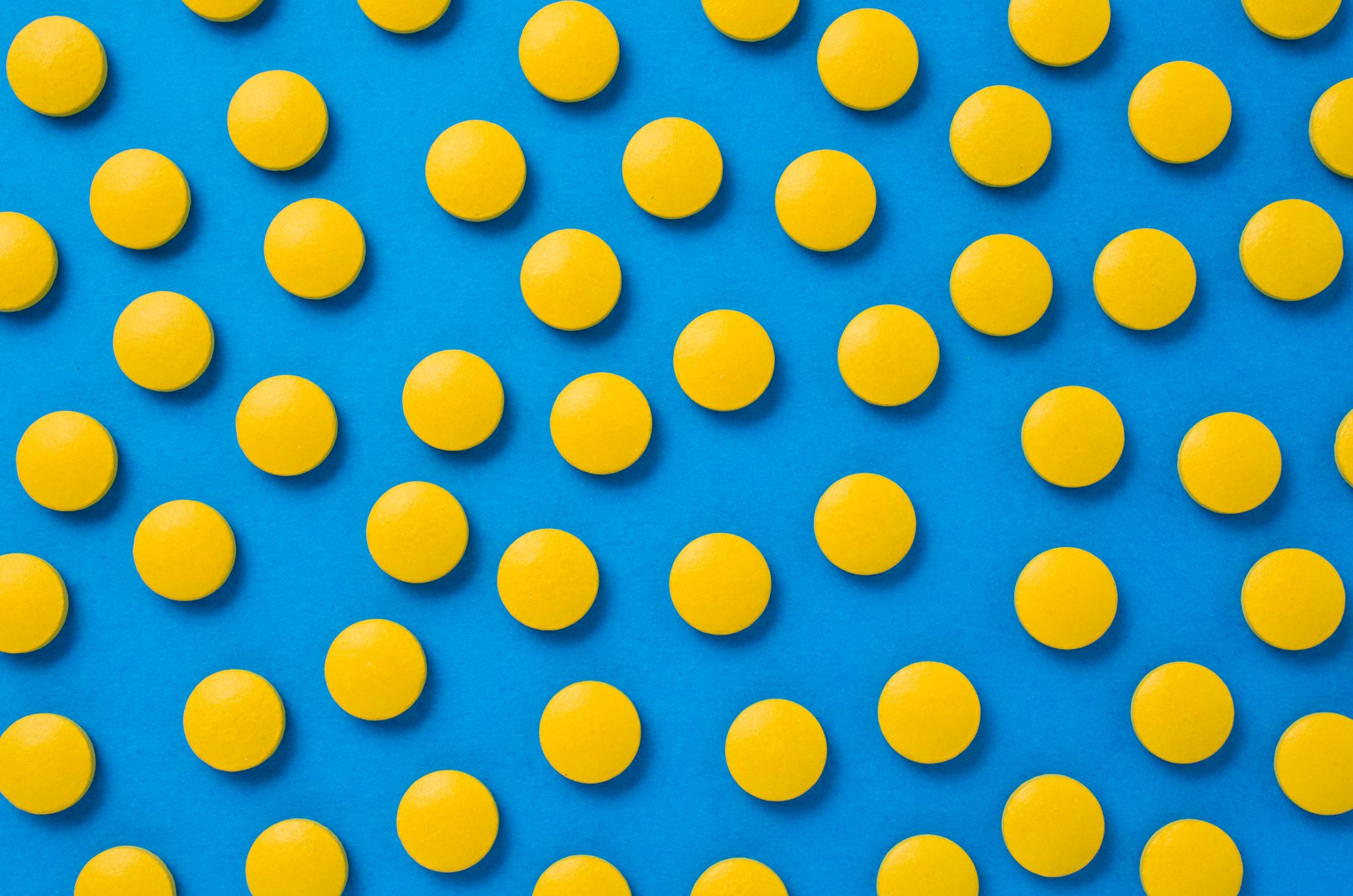 SPAMIS CODES: Substance-Related Disorders
Example of Documenting Substance Use Assessment
04/07/2023
Student was assessed as to whether she was able to participate in JC at this time because of a substance use disorder. Student scored a 4 on the CRAFFT on entry which is above the clinical cut-off and suggests she may be at high risk for not completing JC. She was then administered other formalized assessment measures (DAST and CUDIT-R). She obtained scores above the clinical cut-off on both these measures. 
 
In interviewing the student, she reported that despite that she has been unable to ceasing using cannabis even though she wants to remain at JC and knows this is against policy. She described cravings and urges to use that are interfering with her concentration and is struggling to complete her work in the CPP. She is having difficulty sleeping and has limited appetite. Prior to arrival at JC, she was using cannabis several times a day and had driven repeatedly while impaired. 
 
Student meets criteria for a cannabis use disorder (F12.10 – SPAMIS), moderate severity and requiring intensive outpatient programming to learn coping and relapse prevention skills before she will benefit from JC training. 

 

Diane A. Tennies, PhD, LADC
TEAP Specialist
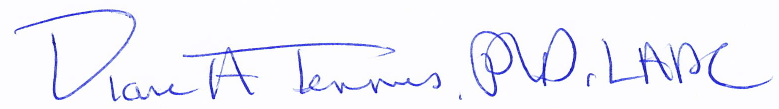 Next Step
Completing Student Health Plan
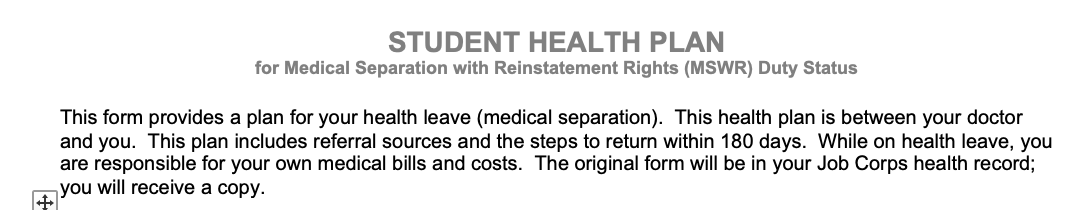 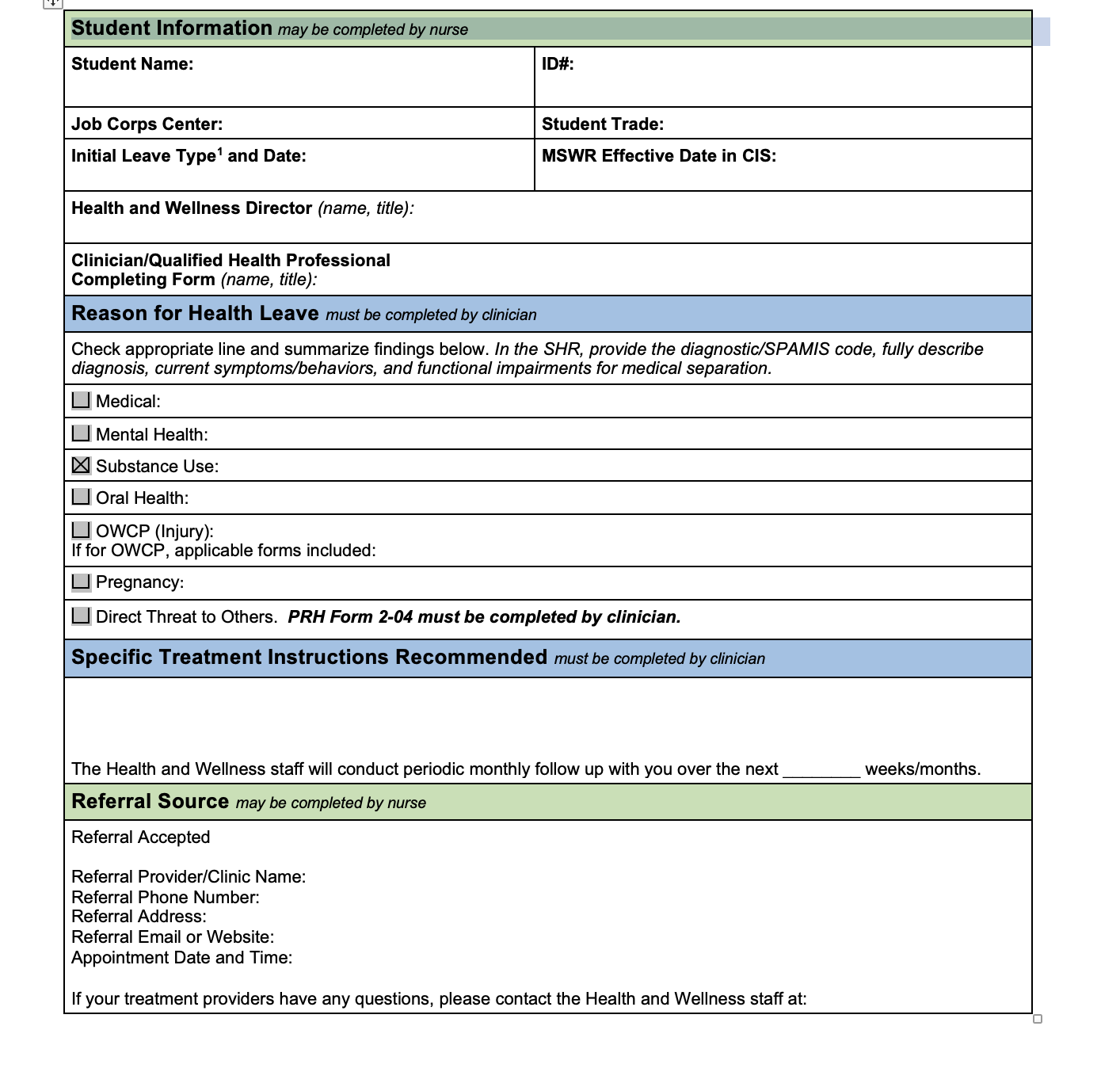 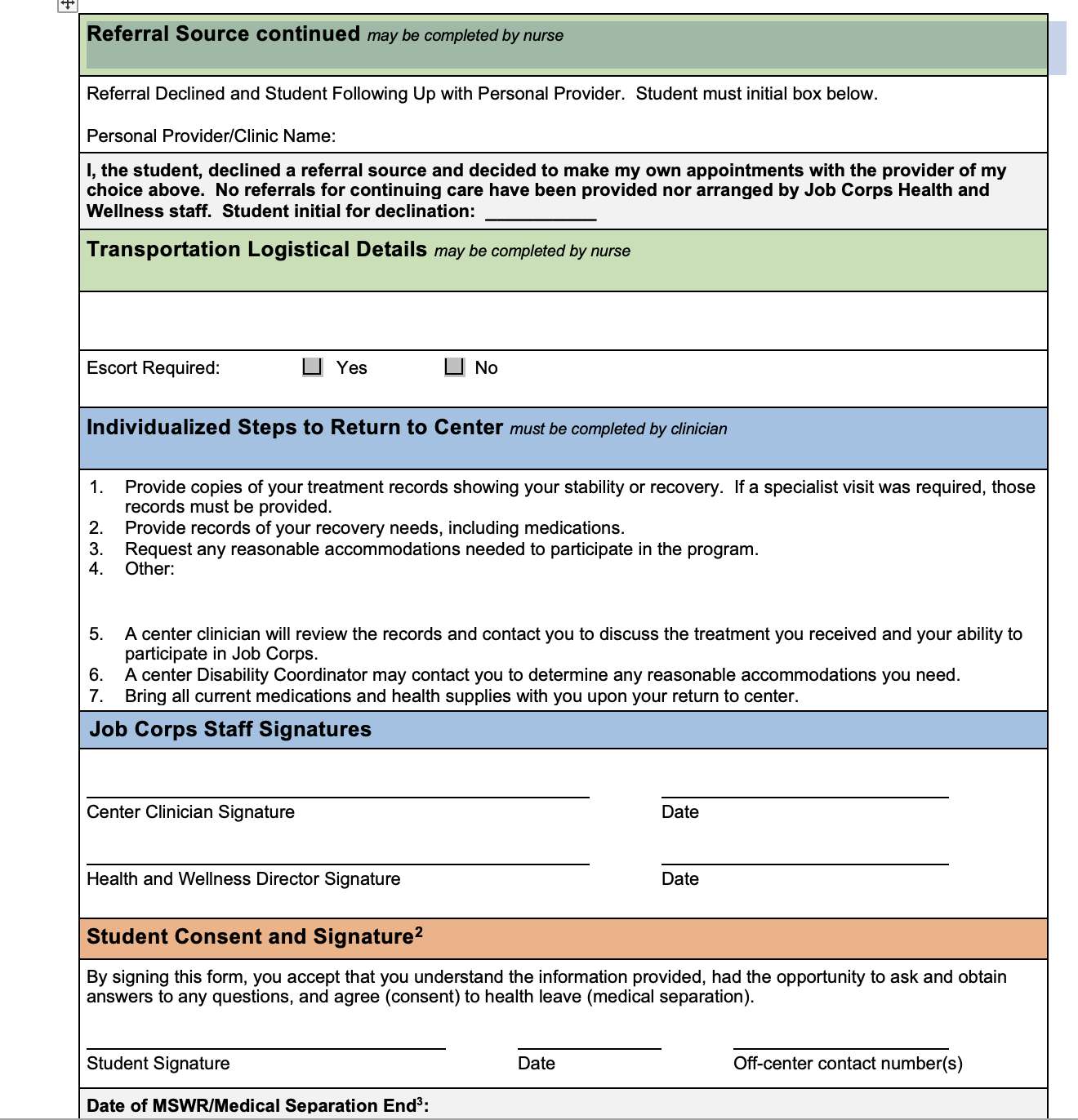 Consent
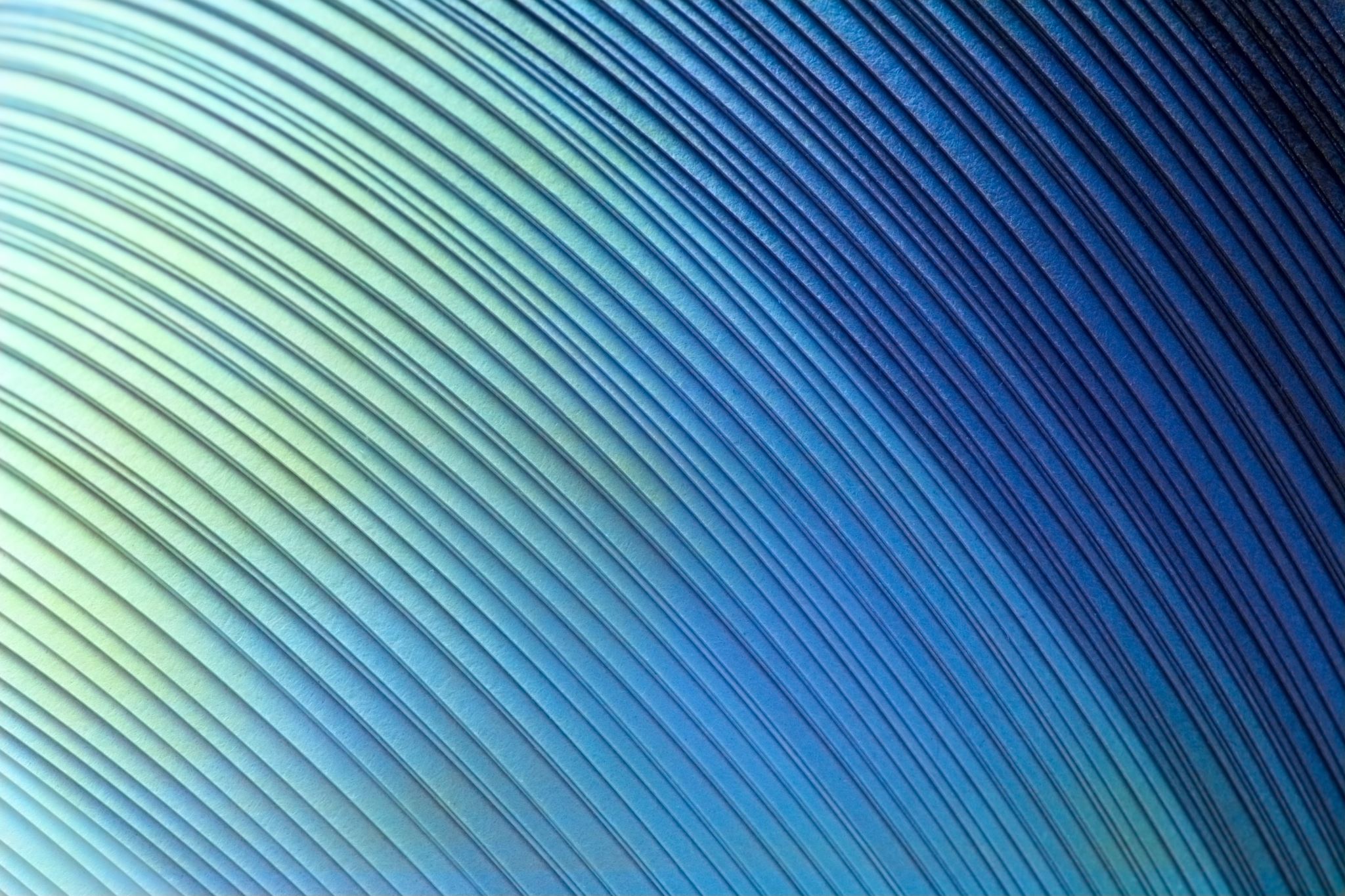 During and After MSWR
What if they need more time?
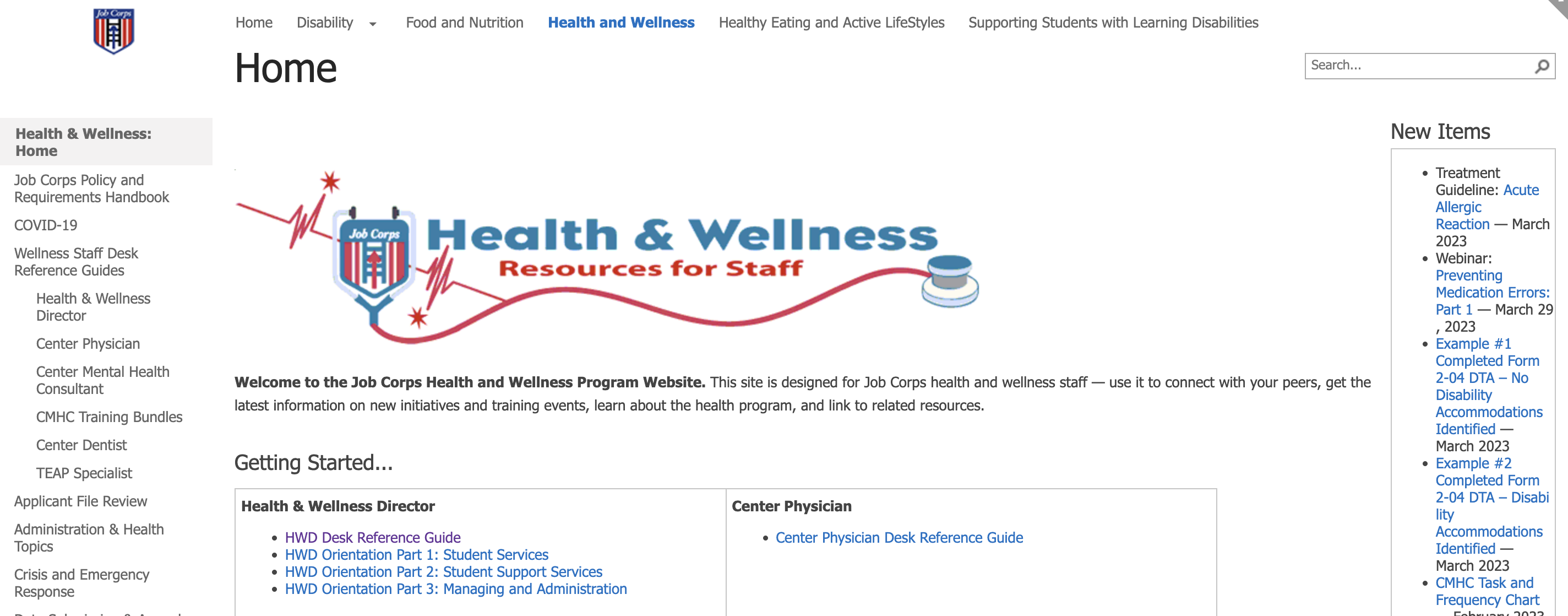 DocumentsJC HW Website
https://supportservices.jobcorps.gov/health/Pages/Documents.aspx
    (Under administrative forms)
https://supportservices.jobcorps.gov/health/Pages/NeedsAssessmentDirectThreat.aspx
Assessment Resources
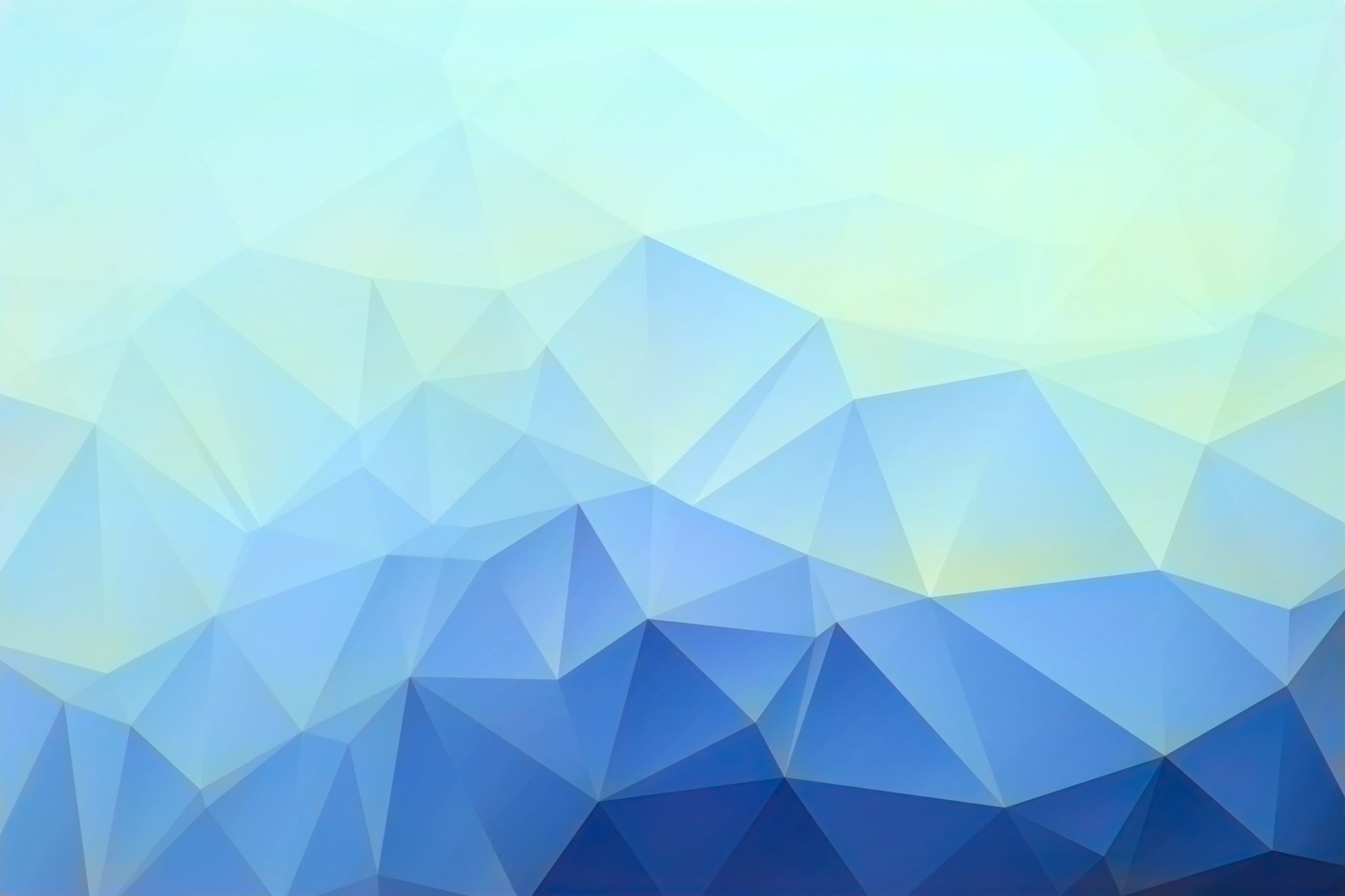